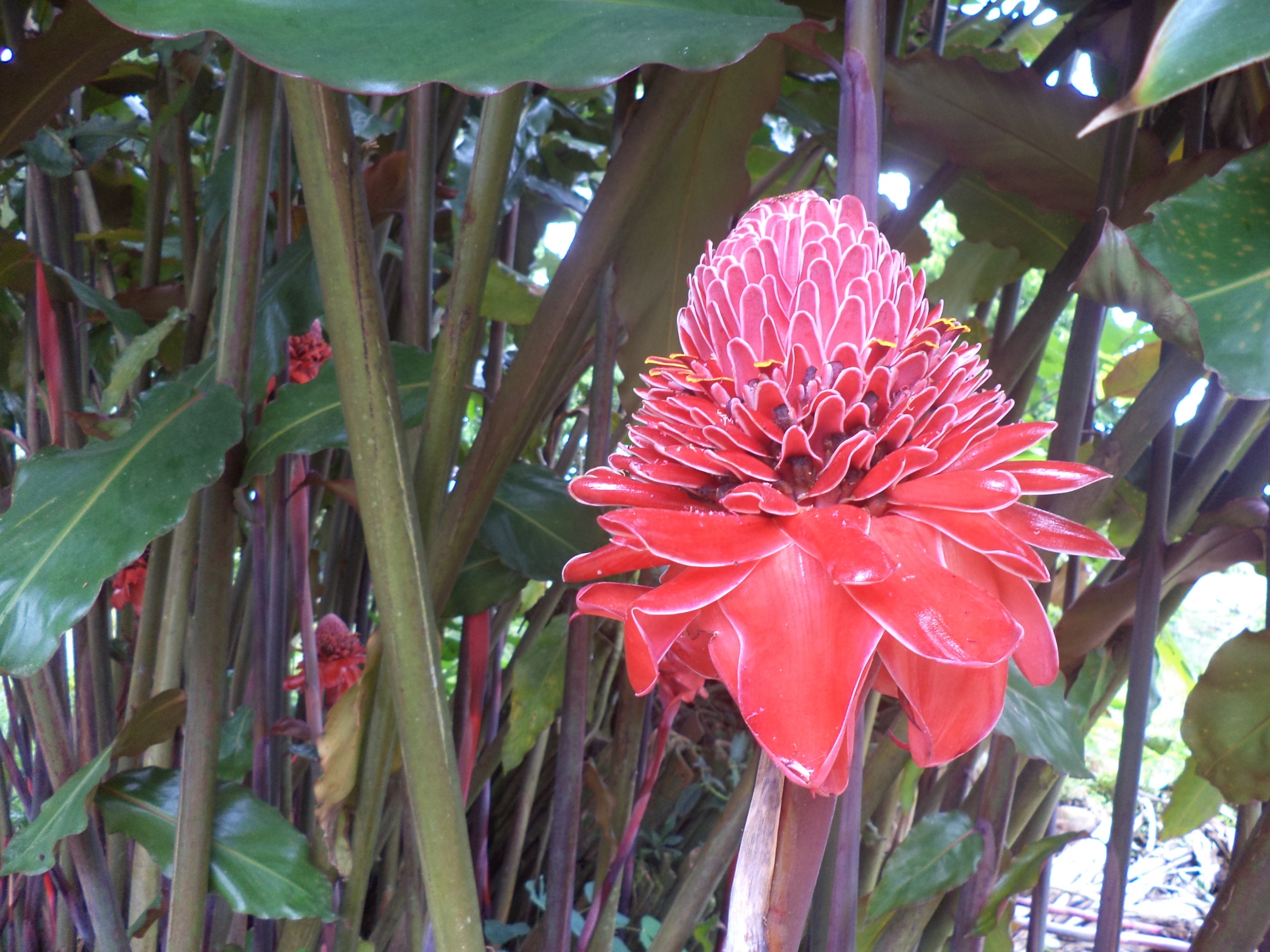 Convivencia de laicos  MIC
Puerto Asís, Noviembre 2013.
Putumayo  COLOMBIA
El día lunes 11 de noviembre, nos encontramos como familia  con los Laicos MIC,
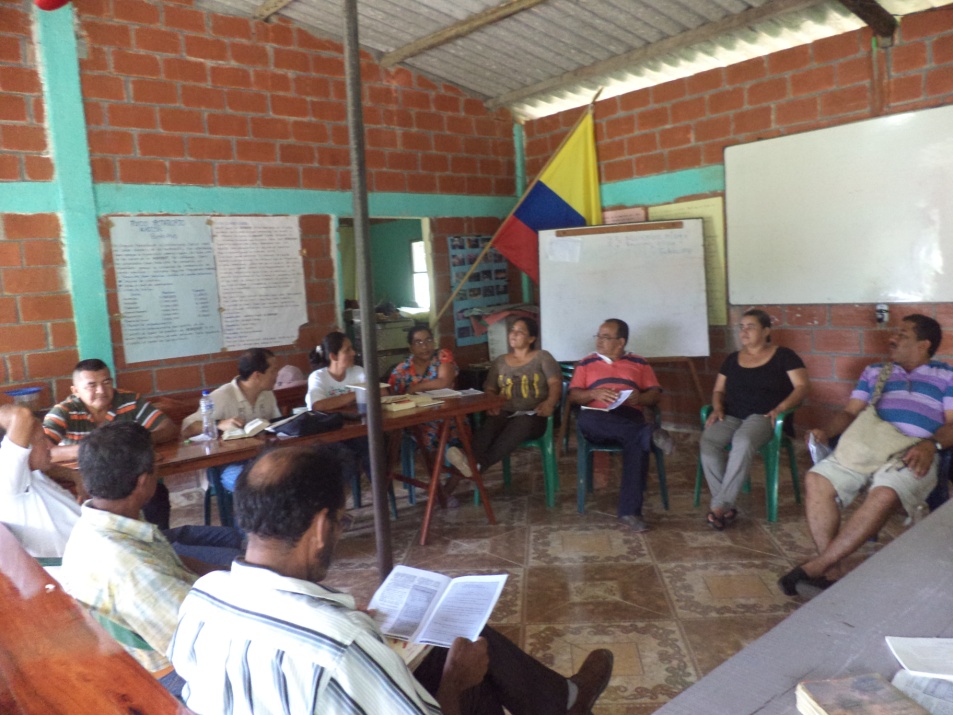 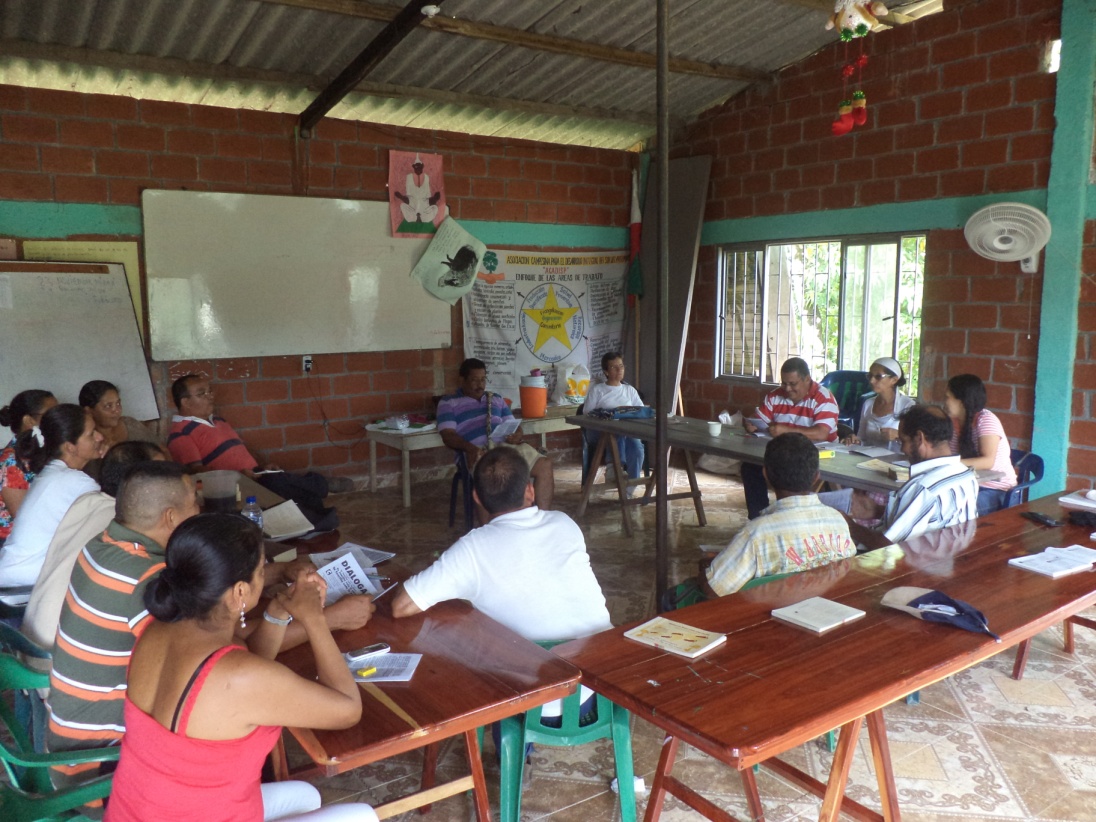 para reflexionar y compartir.
Generar un espacio de encuentro y reflexión para profundizar el tema  “DIALOGO EN LA VIDA  FAMILIAR Y PERSONAL”, respondiendo a la necesidad que fue surgiendo en el  proceso formativo.
Objetivo:
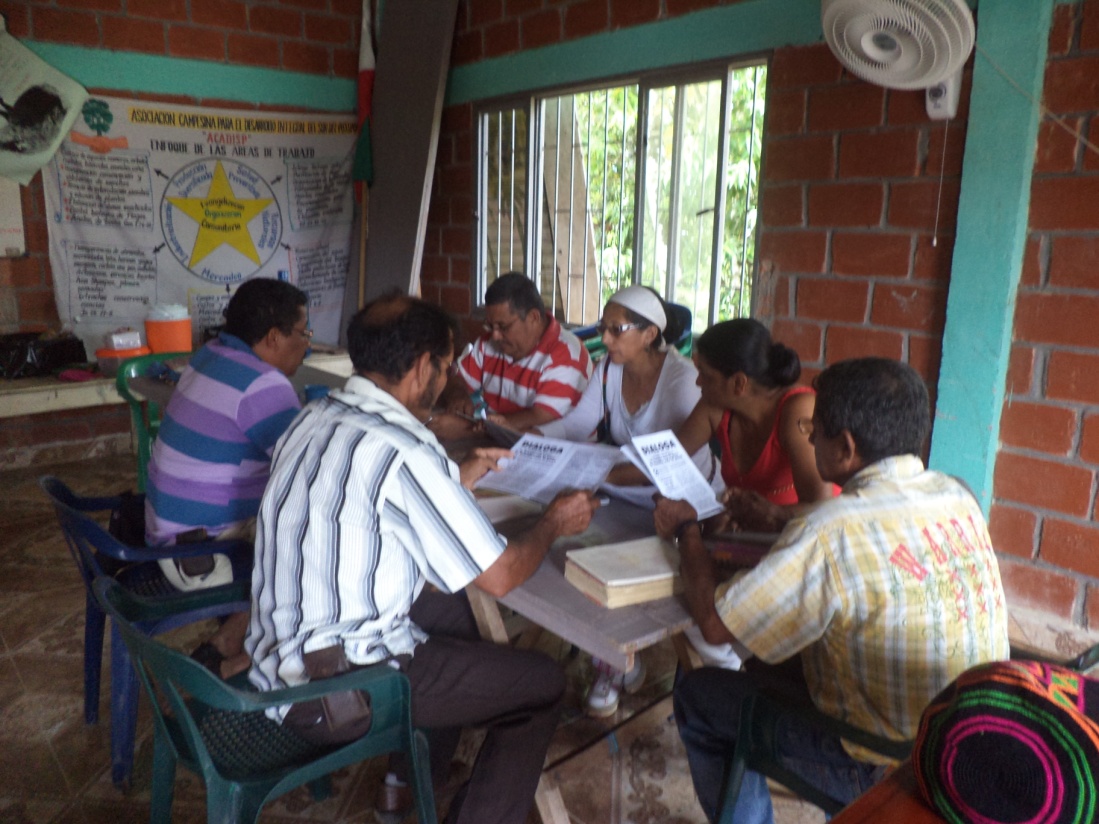 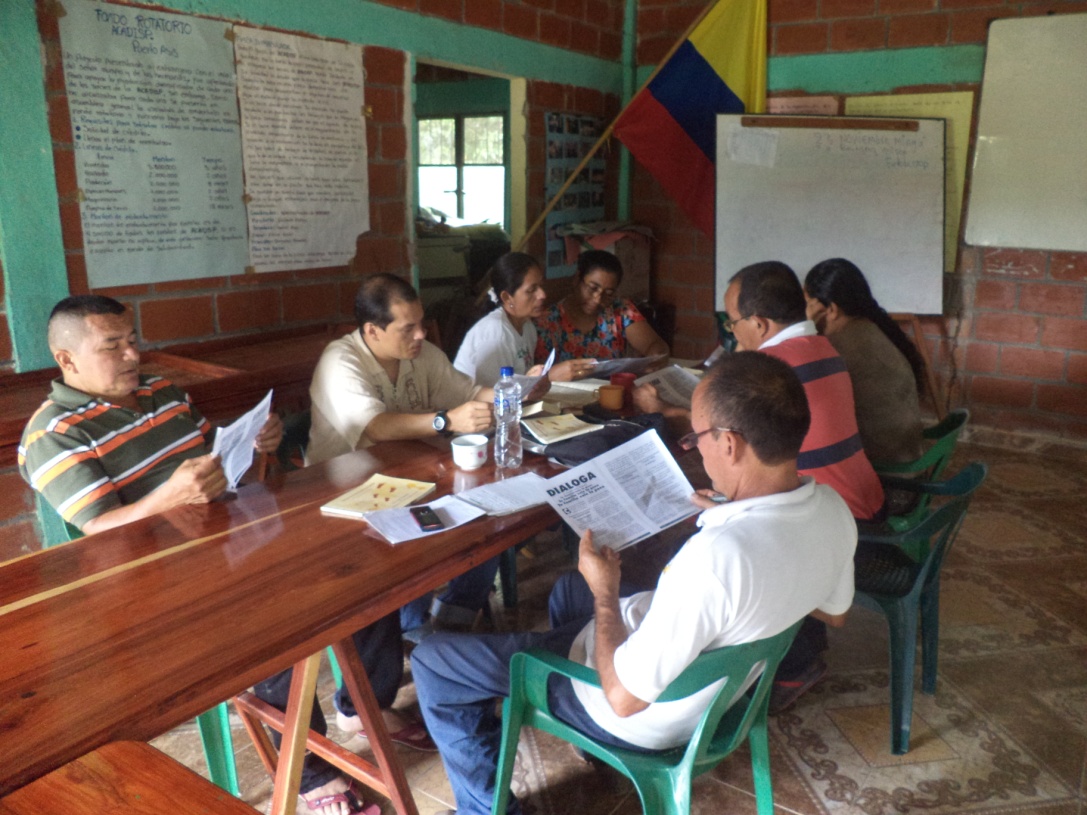 Desde la experiencia de cada familia se constata que muchas de las incomprensiones y dificultades en el hogar tienen su origen en el no saber escuchar y la incapacidad para dialogar, lo que lleva a utilizar muchos mecanismos para la simple supervivencia y a través de ella ir matando el amor y la unidad familiar.
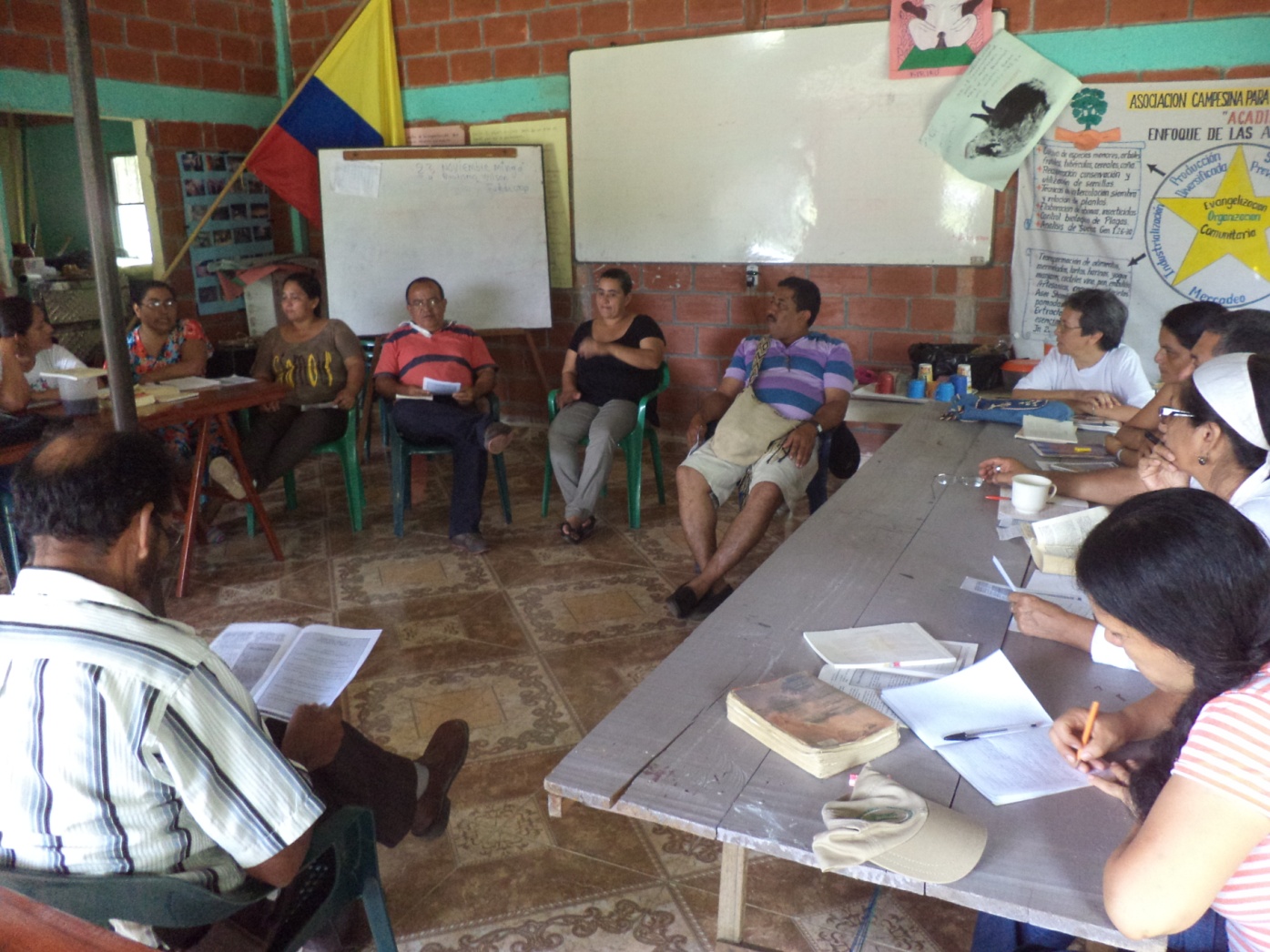 Queda como reto y compromiso ser personas, familias de escucha, acogida, dialogo, capaces de silencio, perdón y humildad para acoger a los otros y otras como don y regalo de Dios.
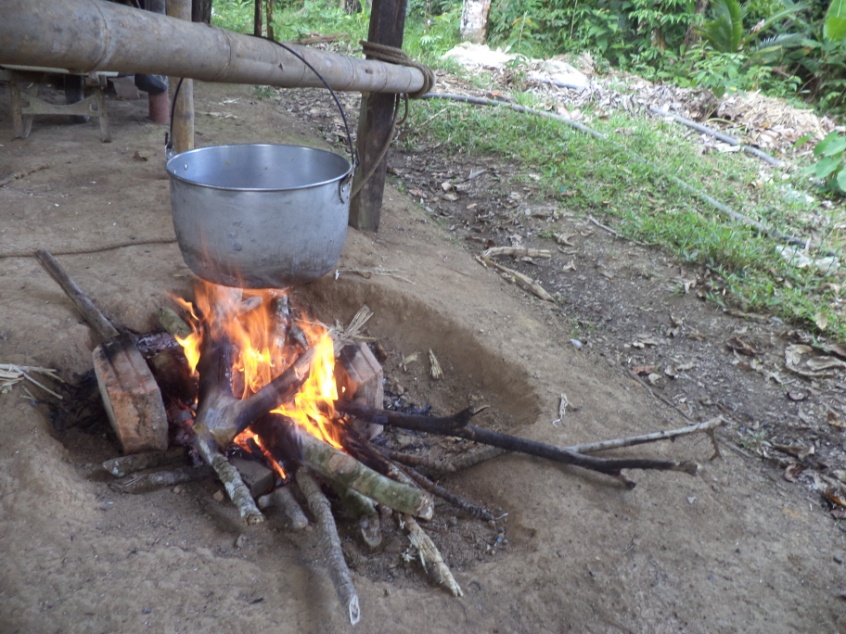 NO PODIA FALTAR
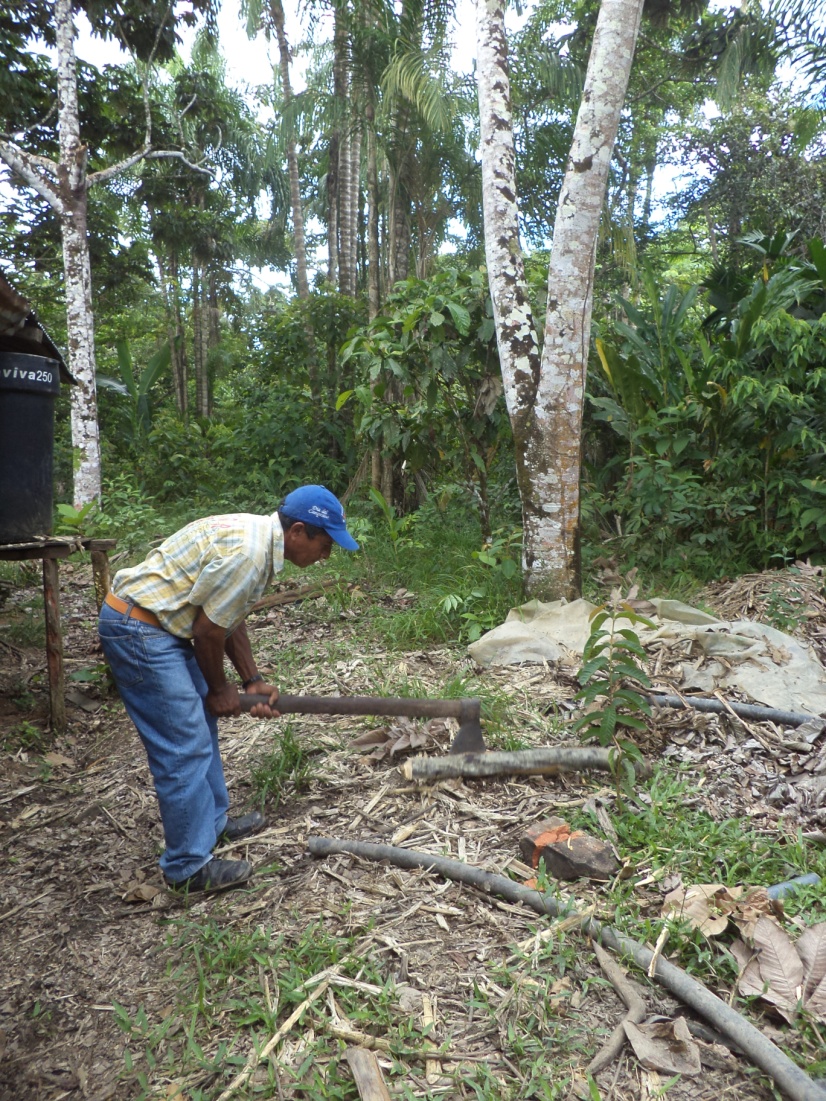 El compartir y la integración en familia!
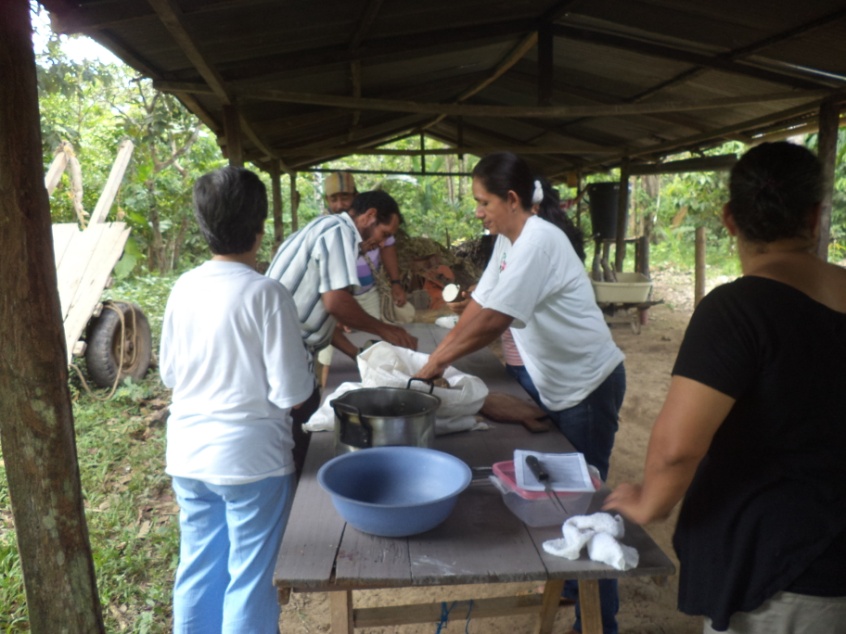 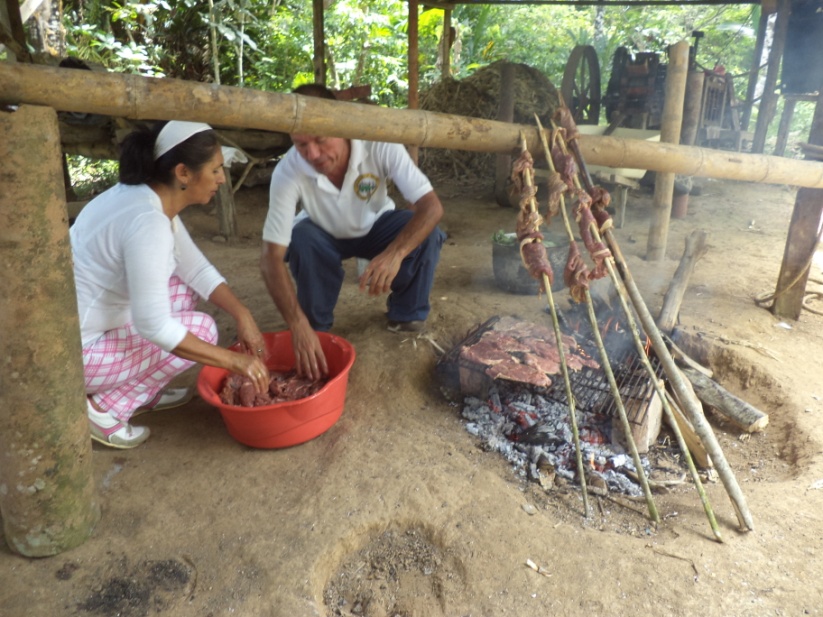 Preparando, haciendo y degustando
[Speaker Notes: .]